আজকের ক্লাসে সবাইকে স্বাগত
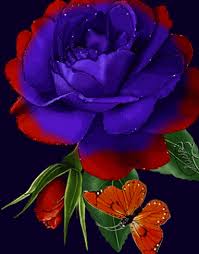 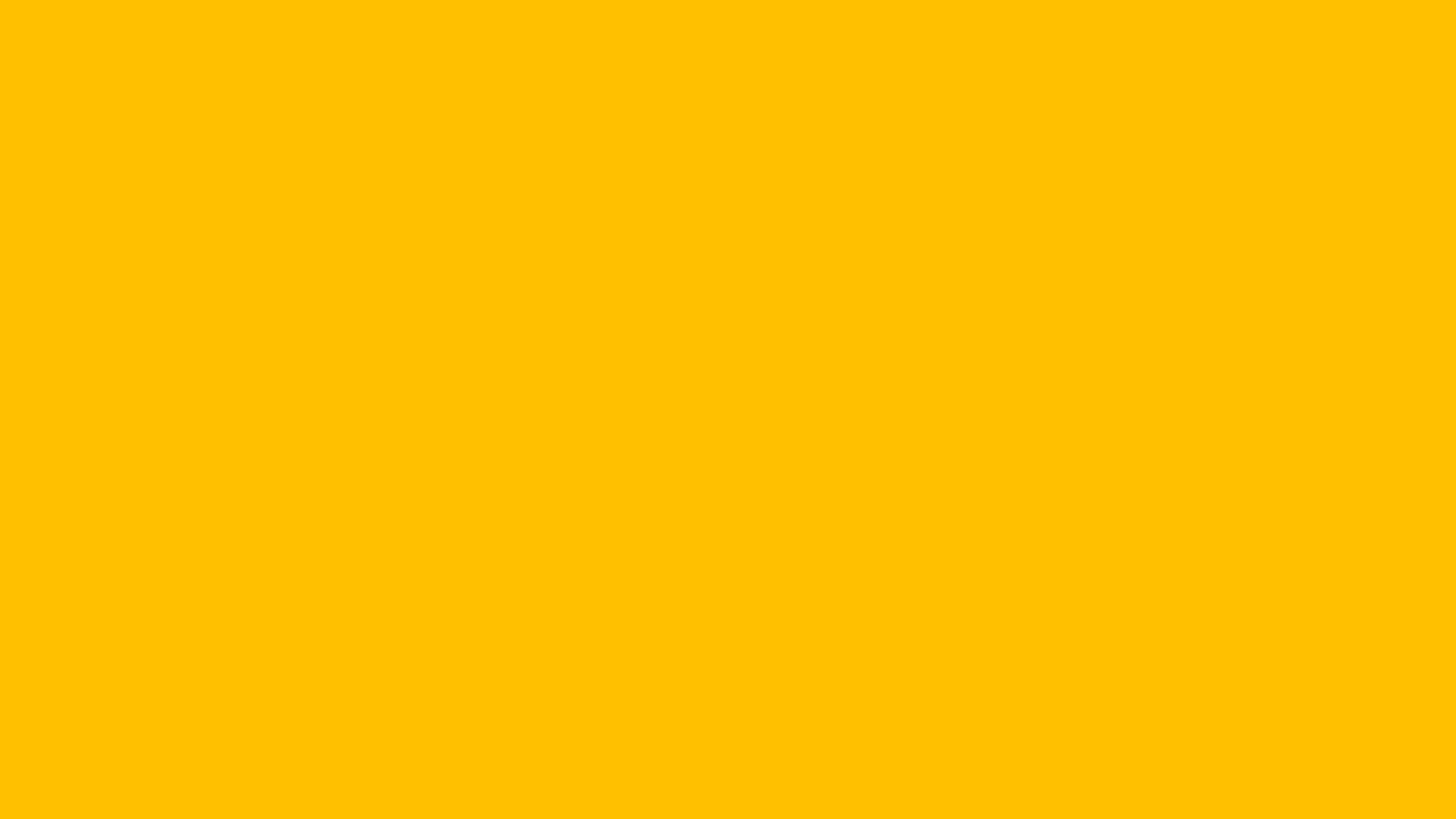 পরিচিতি
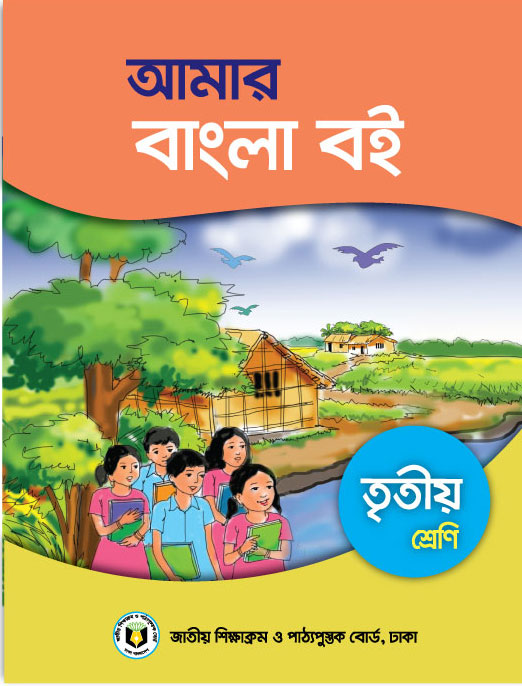 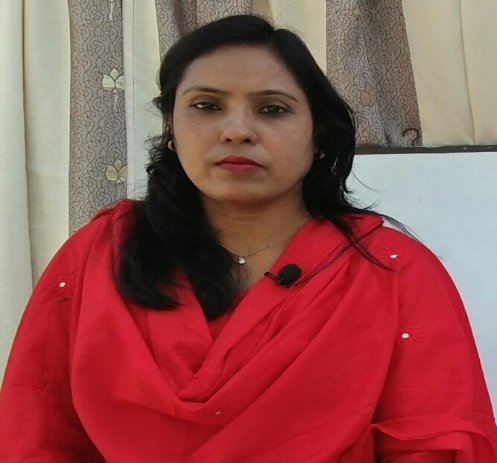 পাঠ পরিচিতি
শ্রেনিঃ ৩য় 
বিষয়ঃ আমার বাংলা বই
মূলপাঠঃ তালগাছ 
বিশেষ পাঠঃ তাল গাছ ----- পৃথিবীর কোণটি।    
পৃষ্ঠাঃ ৩৮ 
সময়ঃ ৪০ মিনিট
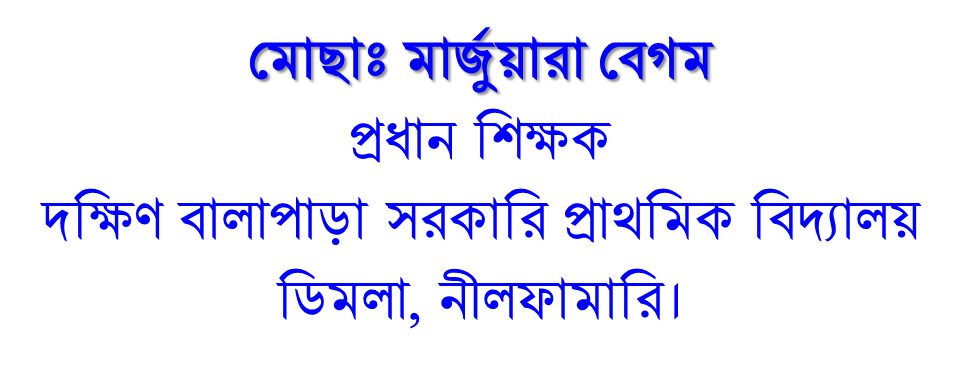 এসো ভিডিও দেখিঃ
এসো ছবি দেখিঃ
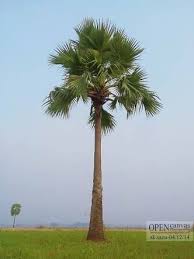 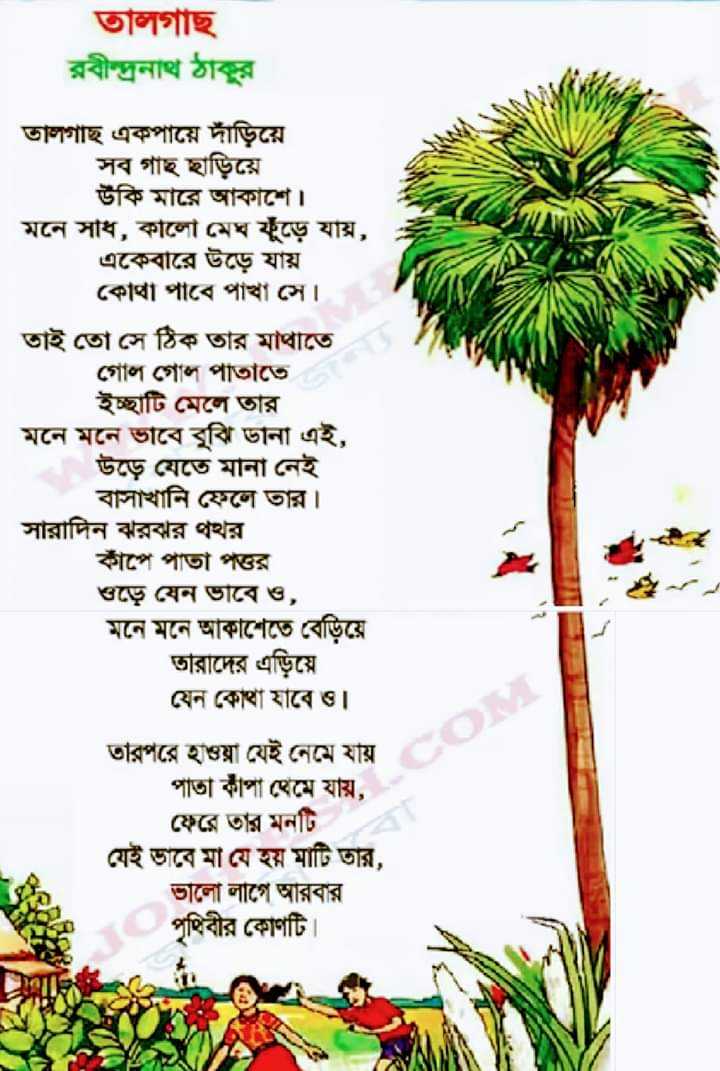 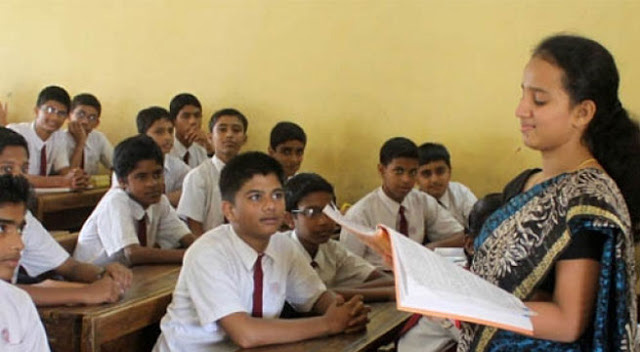 আদর্শ পাঠ
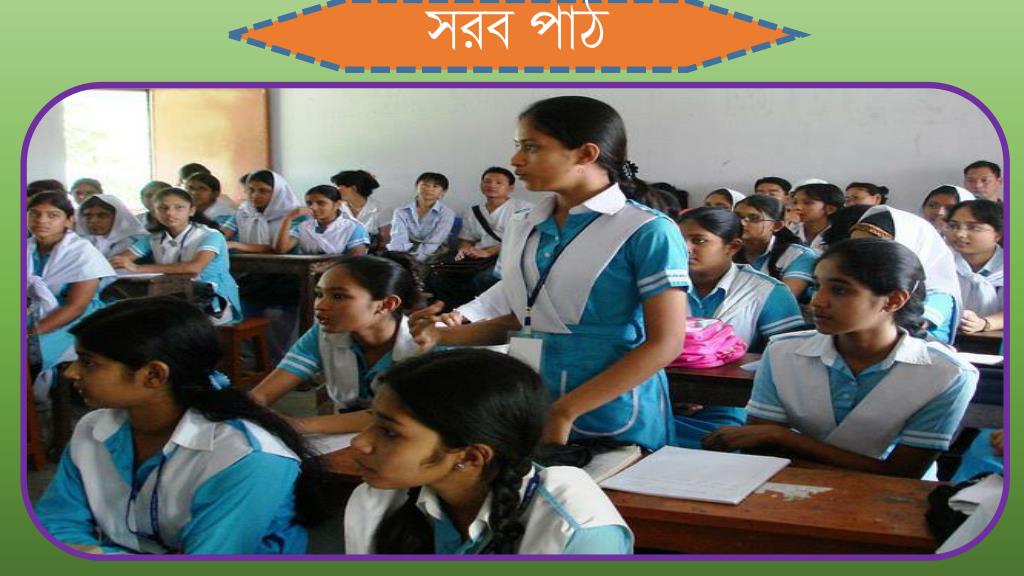 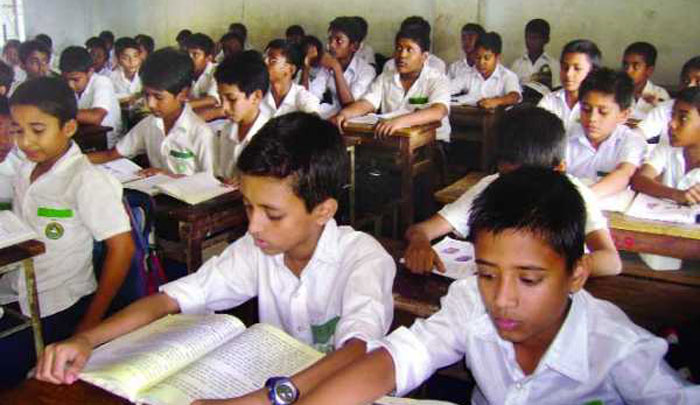 নিরব পাঠ
নতুন শব্দ খুঁজে বের করি এবং অর্থ শিখিঃ 
পত্তর = পাতা।
ফেরে = ফিরে আসে।
ফেরে তার মনটি = তার ইচ্ছা বদলে যায়।
আরবার = আরেক বার।
যুক্তবর্ণগুলো ভেঙে দেখাইঃ
চ্ছ
ইচ্ছা
চ
ছ
ত
ত্ত
ত
পত্তর
নিচের প্রশ্নগুলোর উত্তর দাও
মূল্যায়ন
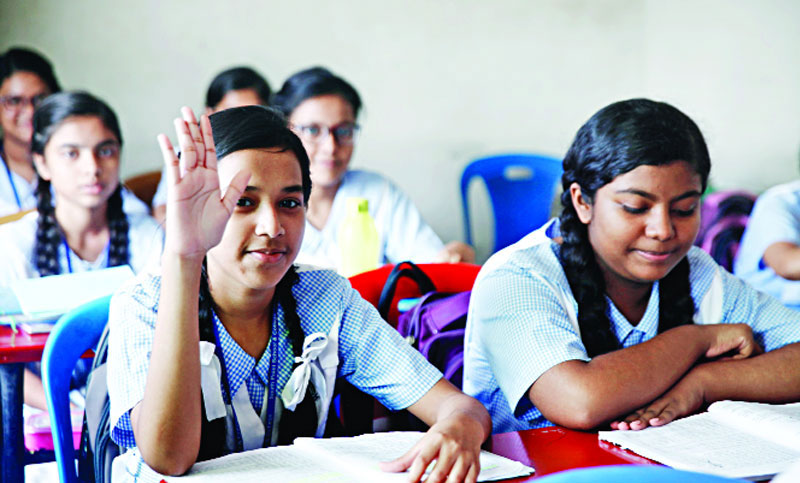 ১। তালগাছের মনে কী ইচ্ছা জাগে? 
২। তালগাছের ইচ্ছা কখন বদলায়?
বাড়ির কাজ
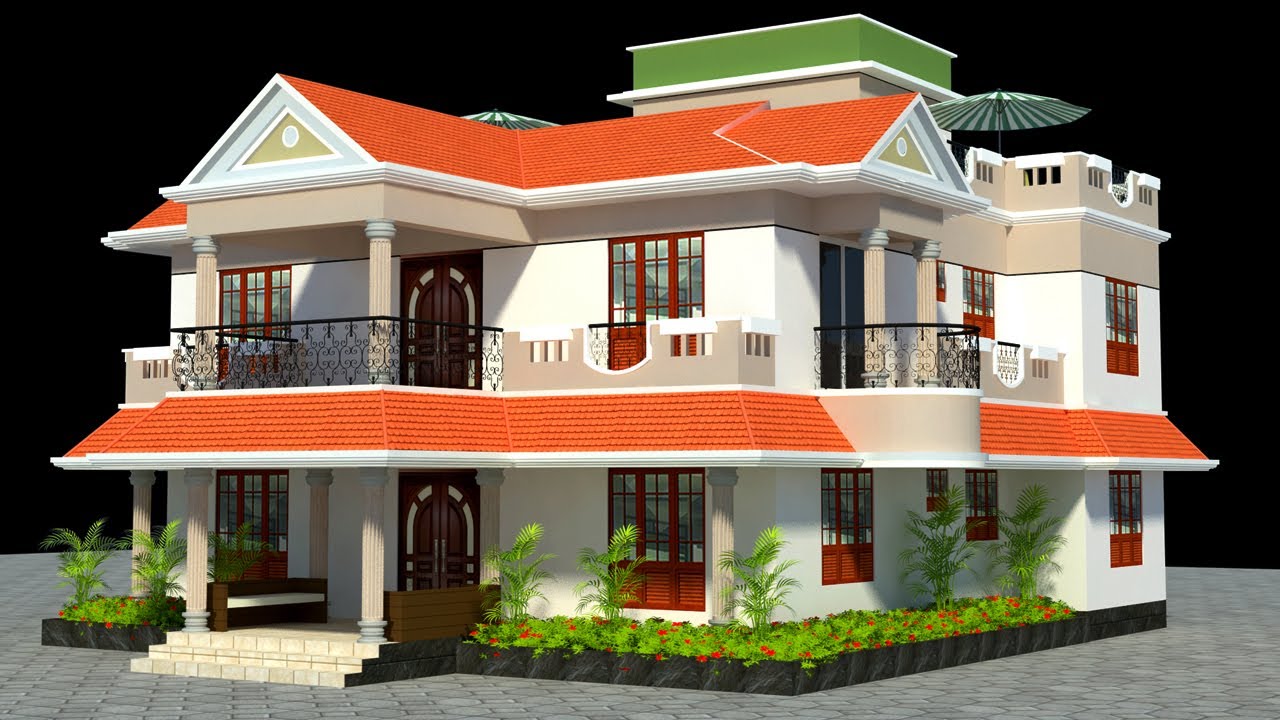 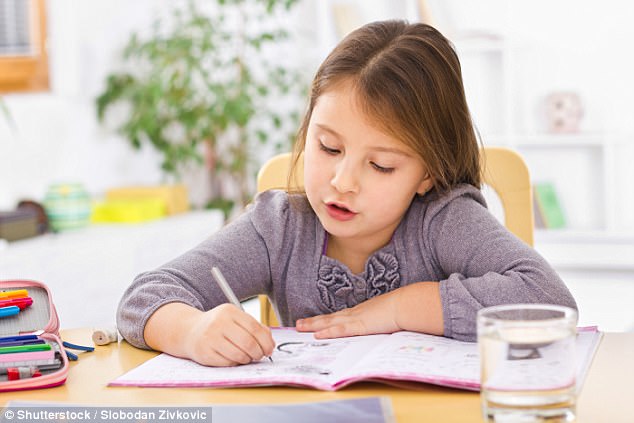 ১। তালগাছ সম্পর্কে ৩টি বাক্য লিখে আনবে।
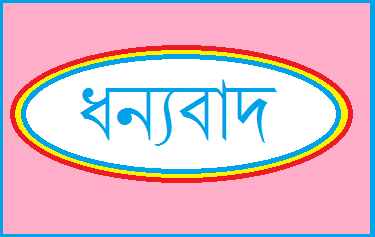